An Introduction to U.S. Procurement – Part III
Professor Christopher Yukins
George Washington University Law School
Washington DC

February 4, 2020
Master in Public Procurement for Sustainable Development ITC- ILO and University of Turin
Electronic Marketplaces
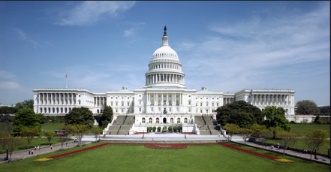 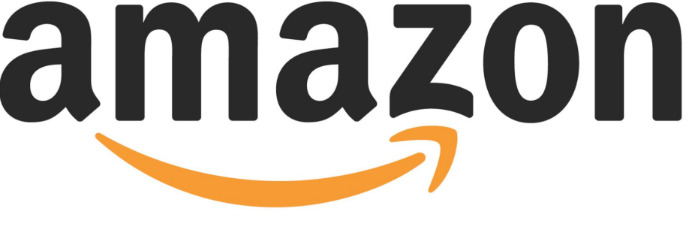 MAJ Abraham Young, USA
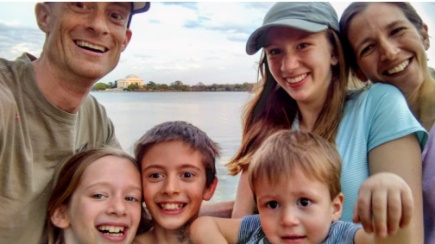 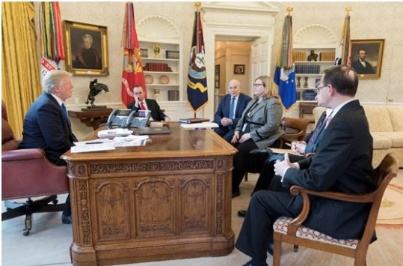 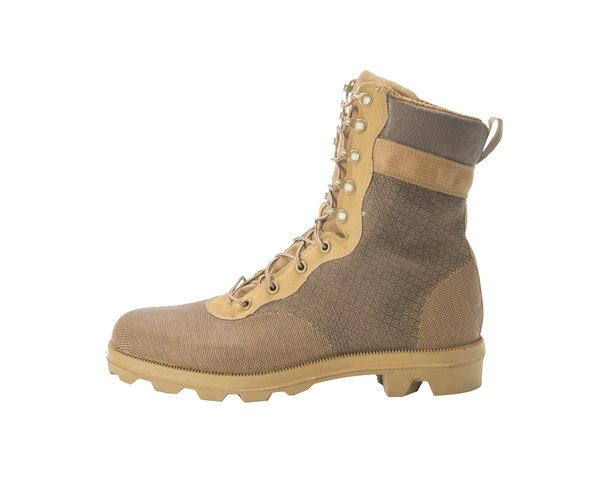 The Players
3
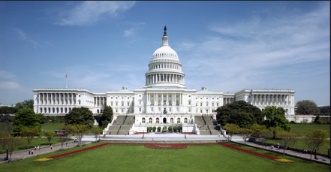 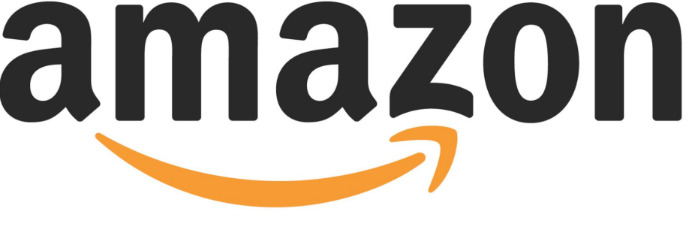 MAJ Abraham Young, USA
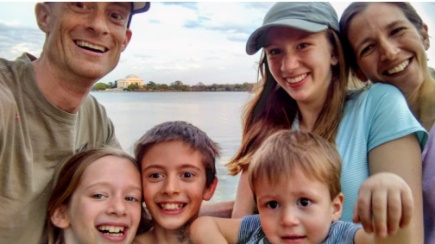 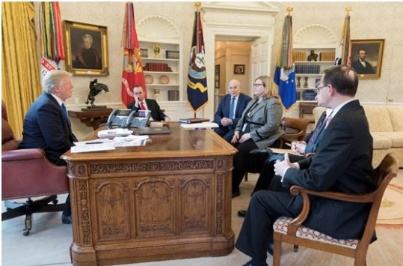 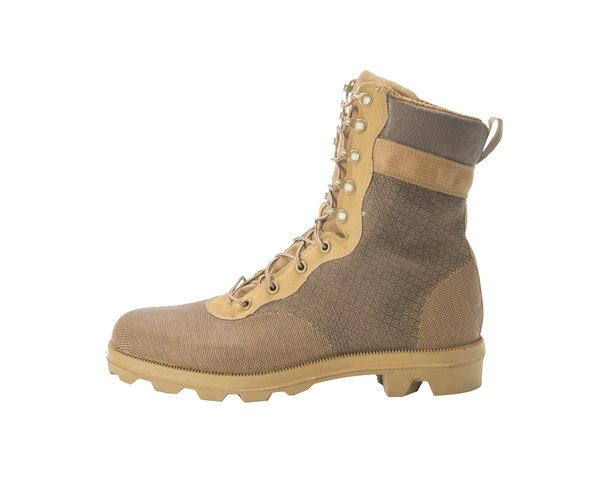 The Problems
Vendor data – bid challenges – transparency –
competition -- socioeconomic goals (including Buy American) – no- standards security review -- fee to GSA – Most Favored Customer pricing
4
Context:  International Procurement
5
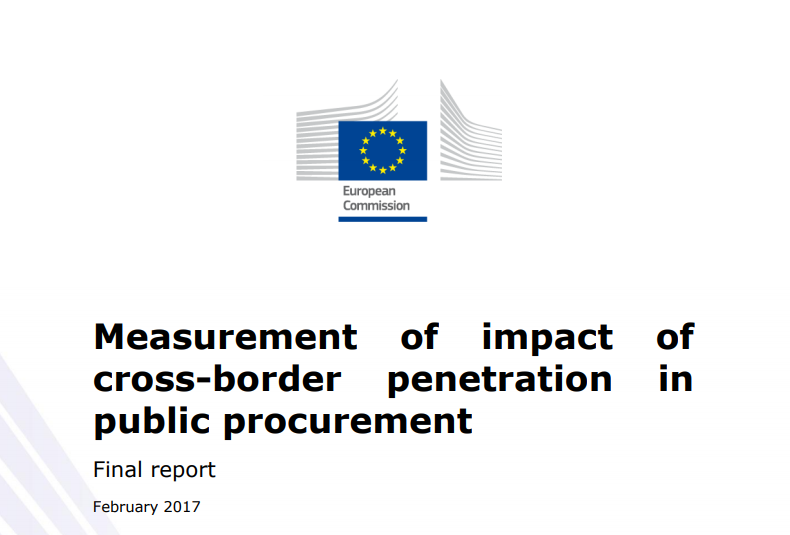 “ . . . the direct cross-border share in the number of awards remained under 5% in the majority of EU28 Member States.”
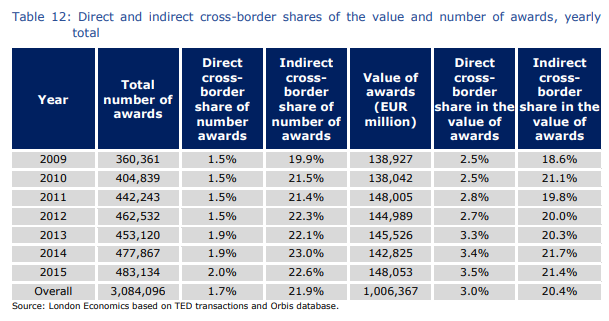 “At the EU level, it is estimated that import penetration in the private sector is about 10% higher than in the public sector. . . .  There is no consistent indication of a domestic bias in public purchasing despite . . . the fact that overall import penetration in private purchasing is significantly higher than for the public sector.  Higher import penetration in private sector purchasing appears to a large extent to be explained by the significant differences in the composition of purchases between the two groups.”
6
[Speaker Notes: https://publications.europa.eu/en/publication-detail/-/publication/5c148423-39e2-11e7-a08e-01aa75ed71a1/language-en]
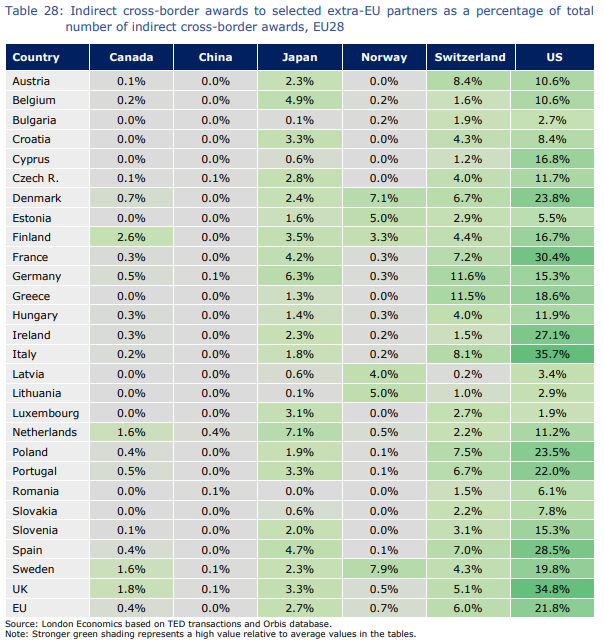 U.S. has largest shares of indirect cross-border awards in the European Union
7
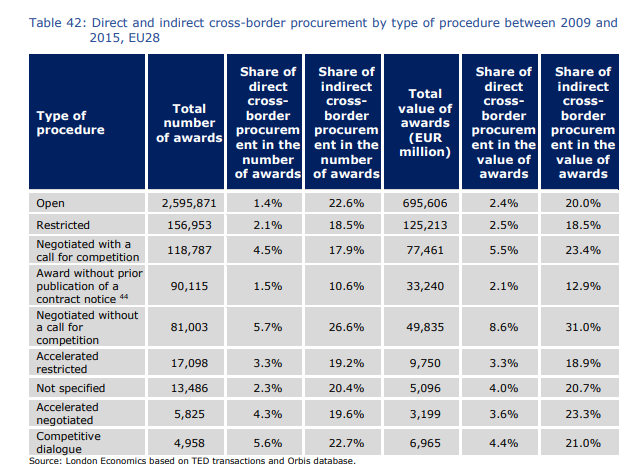 8
Convergence: Procurement Regulation
9
CONVERGENCE
10
What Is a Reverse Auction?
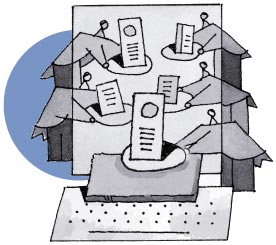 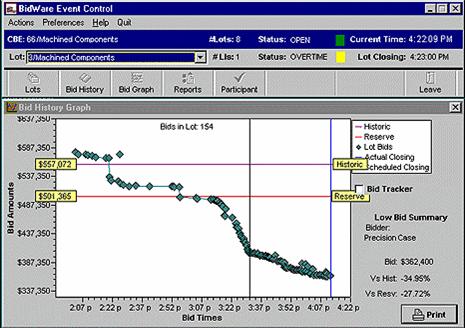 Case study:  Georgia – Using E-Procurement To Combat Corruption
Link to presentation on Georgian e-procurement system:
https://prezi.com/1yugudjld6rw/e-procurement-reform-in-georgia-everyone-sees-everything/
Transparency International – Georgia report on e-procurement system:
http://www.transparency.ge/en/node/3117
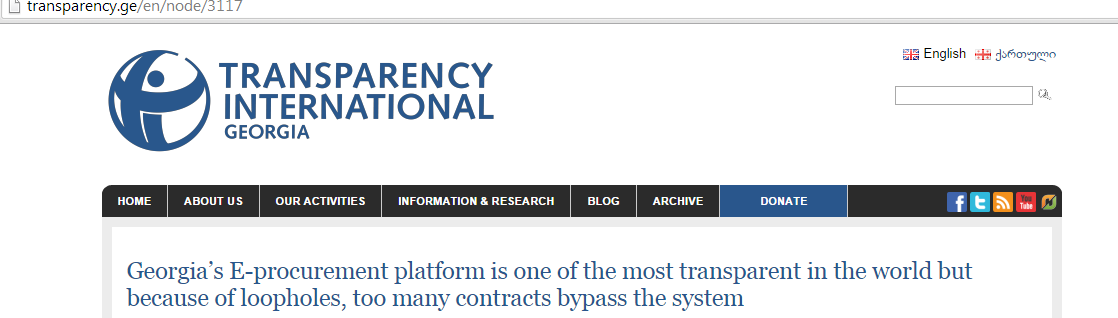 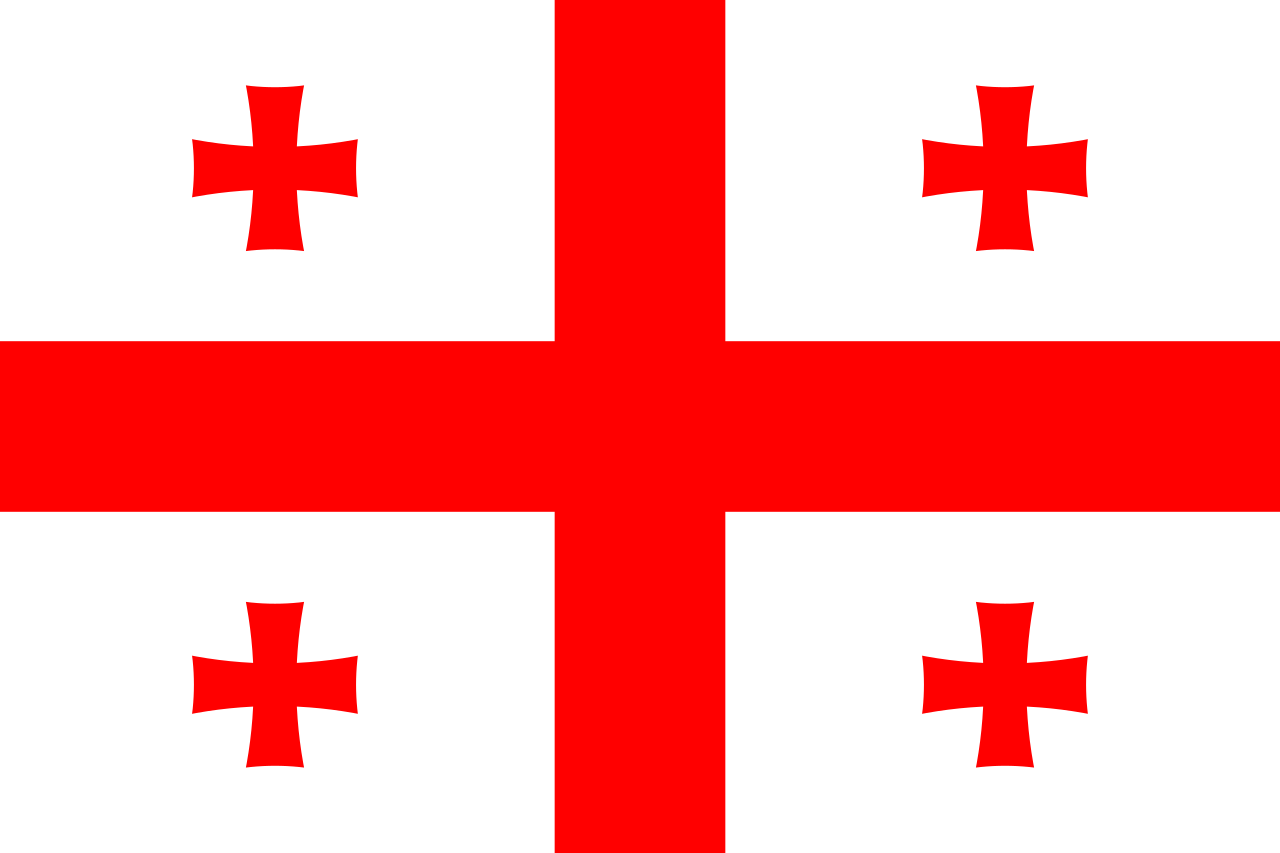 Georgia E-Procurement
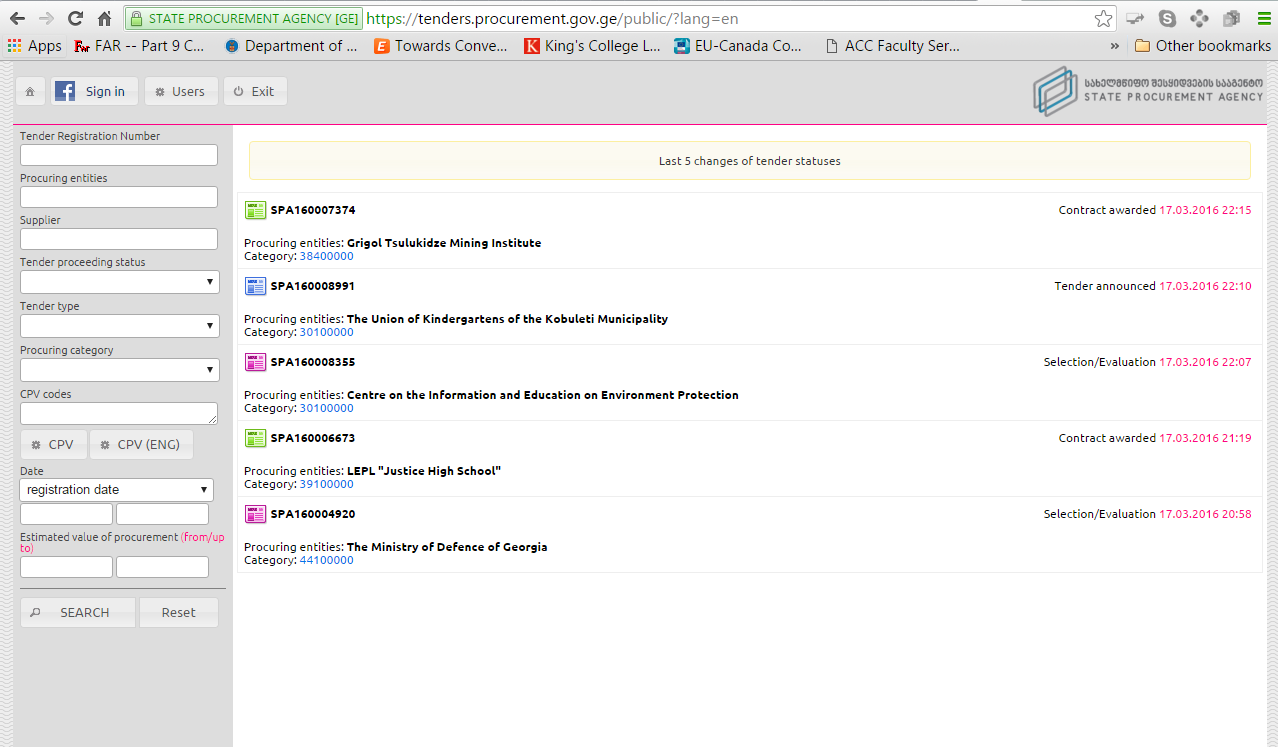 Sample Georgian Auction
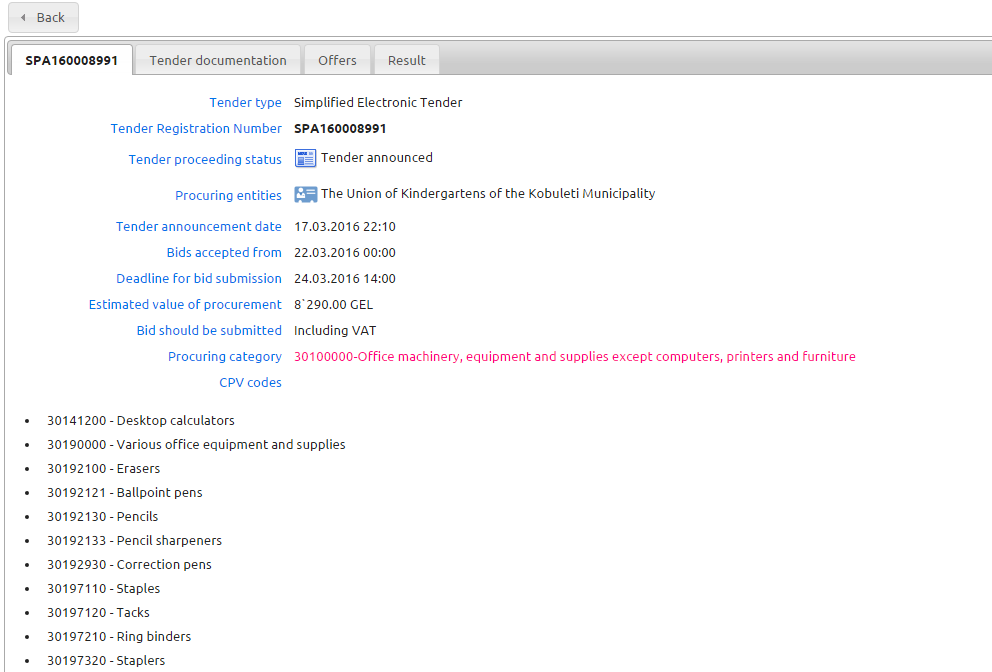 The U.S. Rule on Reverse Auctions
Which types of auction can be used?
Type 1 – allowed; is the most common in UK
winning tender is chosen based solely on the auction phase (usually price only)
 winner (usually lowest price) is apparent to participants during the auction process
European Perspective
- Sue Arrowsmith
Which types of auction can be used?
Type 2 – allowed

award is based on aspects of tenders assessed before the auction (e.g.quality) and on the auction (where usually only price only is subject to change)
winner is apparent during the auction process
European Perspective
- Sue Arrowsmith
Which types of auction can be used?
Type 3 – not allowed under directives at all; was rare before new directives except for utilities

As in type 2, award is based on aspects of tenders not changed in the auction (e.g. quality) and on the auction
winner is not apparent during the auction process (e.g. quality is judged after the auction and then an overall judgment made on price/quality)
European Perspective
- Sue Arrowsmith
European Union Directive – Cont’d
The electronic auction shall be based:
- either solely on prices when the contract is awarded to the lowest price,
- or on prices and/or on the new values of the features of the tenders indicated in the specification when the contract is awarded to the most economically advantageous tender.
Mock Auction Rules
Group descriptions drive bidding strategy
Auction per mock solicitation
U.S. rules regarding reverse auctions apply
U.S. bid protest rules apply
Bids to auctioneer; low bid posted
Professor is both auctioneer and arbiter
Mock Auction
General Facts:  Solicitation 


Team-Specific Facts (to be distributed)
Christopher R. Yukins
cyukins@law.gwu.edu
Tel. +1 703 304 4773
Conclusion